Parts of Speech
Noun- person, place, thing, or idea
For example: girl, home, desk, liberty
Pronoun- a word used in place of a noun
For example: he, her, its, where
Adjective- a word that describes (modifies) a noun or pronoun
For example: pretty, blue, hilarious
Verb- represents an action or state of being
For example: run, have, do, is
Adverb- a word used to modify a verb, adjective or another adverb; tells how, when, where, how much or how often
For example: slowly, always, really, yesterday
Parts of Speech
Adverb- a word used to modify a verb, adjective or another adverb; tells how, when, where, how much or how often
For example: slowly, always, really, yesterday
Conjunction- a word used to join other parts of the sentence
For example: and, or, however, therefore
Preposition- a word which shows relationships between words in the sentence; think of the relationship between a squirrel and a tree
For example: on (the tree), to (the tree), through (the tree)
Interjection- a word that shows intense emotion
For example: Wow, Oh, Oops
What is a sentence fragment?
A sentence fragment does not have all the basic parts of a complete sentence.
Fragments do not express a complete thought and are missing important information.
To identify sentence fragments, use a simple test:
3.	Does it express a complete thought?
1.	Does the group of words have a subject?
2.	Does it have a verb?
If the answer to any of these questions is no, you have a fragment.
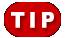 What is a run-on sentence?
A run-on sentence is two or more complete sentences run together as one.
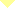 Run-on sentences can be confusing because they do not show where one idea ends and another one begins.
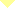 EXAMPLES
Reading is important textbooks help students learn.
Schools today usually have books for every student, most schools also have televisions and computers.
How to combine sentences Inserting phrases
You can combine sentences by inserting a phrase from one sentence into another.
Prepositional Phrase
This car can park easily. It can park in tight spaces.
in tight spaces.
This car can park easily
Participial Phrase
Sam swung the bat. He was focusing on the ball.
Sam swung the bat.
Focusing on the ball,
Appositive Phrase
There we met Chula. Chula is Sandra’s dog.
Sandra’s dog.
There we met Chula,
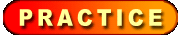 How to combine sentences Using compound subjects and verbs
Join the verbs or subjects of the two sentences with a coordinating conjunction such as and, or, or but.
THEN
IF
Subjects are the same
Keep the subject and join the verbs
Ice reduces swelling.
Ice relieves pain.
Ice reduces swelling and relieves pain.
Keep the verb and join the subjects
Verbs are the same
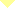 Jaguars have spots.
Leopards have spots.
Jaguars and leopards have spots.
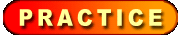 How to combine sentences Creating compound sentences
If the two sentences are related and equally important, you can form a compound sentence.
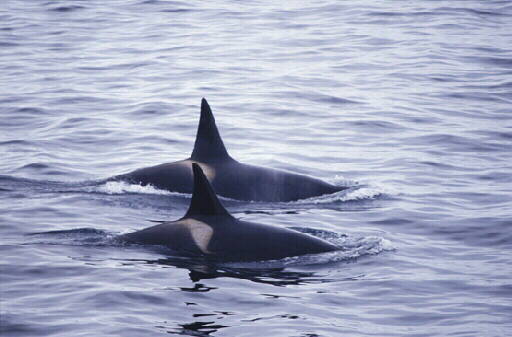 A compound sentence is made by joining the two sentences with
a comma and a coordinating conjunction
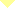 a semicolon
OR
a semicolon and a conjunctive adverb
We went there; however, they came here.
We went there, but they came here.
We went there; they came here.
We went there.
They came here.
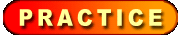 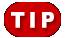 How to combine sentences Creating complex sentences
Another way to combine sentences is to form a complex sentence.
A complex sentence contains one independent clause and one or more subordinate clauses.
A subordinate clause (or dependent clause) has a subject and a verb but does not express a complete thought and cannot stand by itself as a sentence.
Independent Clause
Subordinate Clause
The audience clapped
until the entire choir had left.
What is subject-verb agreement?
Singular subjects take singular verbs.
Singular
Subject
Singular
Verb
Earline attends college.
Earline attends college.
Earline attends college.
Plural subjects take plural verbs.
Plural
Subject
Plural
Verb
Both women attend college.
What is subject-verb agreement?  Phrases or clauses between subjects and verbs
group of words
Sometimes a group of words comes between the subject and the verb.
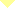 Verb
Subject
Verb
Visitors
leave their coats here.
to the museum
leave their coats here.
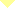 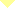 When deciding if a verb should be singular or plural, you can usually ignore words between the verb and its subject.
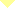 Subject
Verb
Visitors
to the museum
leave their coats here.
What is subject-verb agreement? Compound subjects
A compound subject is two or more subjects that are joined by a coordinating conjunction and that have the same verb.
Subjects joined by and usually take plural verbs.
Subject 1
Subject 2
Verb
Ramón
and
she
like hiking.
Singular subjects joined by or or nor take a singular verb.
Singular
Verb
Singular
Marcelo
or
Donya
knows the address.
Solving common agreement problems Subjects after verbs
In some sentences, the subject comes after the verb.
Subject
Here
(is, are)
is
a set of keys.
a set of keys.
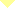 When the subject follows the verb . . .
1. Find the subject.
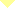 2. Make sure that the verb agrees with it.
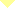 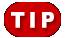 Solving common agreement problems Don’t and doesn’t
The contractions don’t and doesn’t should agree with their subjects.
Don’t is the contraction of do not. Use it with I and you and with all plural subjects.
Doesn’t is the contraction of does not. Use it with all singular subjects except I and you.
What is pronoun-antecedent agreement?
A pronoun “points” to a noun or another pronoun called its antecedent.
Antecedent
Pronoun
Carrie explained that she had forgotten.
A pronoun should agree in both number and gender with its antecedent.
A word that refers to one thing is singular.
A word that refers to more than one is plural.
Some singular pronouns indicate gender.
Masculine pronouns refer to males.
Feminine pronouns refer to females.
Neutral pronouns refer to places, things, ideas, and animals.
What is pronoun-antecedent agreement? Indefinite pronouns
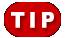 What are the principal parts of verbs?
Verbs have four principal parts, each of which performs a different function.
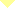 ask
Base Form
sing
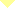 Present Participle
[is] sing
ing
[is] ask
ing
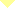 Past
s
a
ng
ask
ed
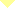 [have] ask
Past Participle
[have] s
u
ng
ed
More about participles
What are the verb tenses?
The tense of a verb indicates the time of the action or state of being expressed by the verb.
Perfect tenses indicate that something happened or existed before a specific point in time.
Past
Present
Present Perfect
Past Perfect
She has played in the band for three years.
She had played violin before then.
Future
Future Perfect
She will have played in ten concerts by April.
What are active and passive voice?
Voice is the form a verb takes to show whether the subject of the verb performs or receives the action . . .
When the subject of a verb receives the action, the verb is in the passive voice.
When the subject of a verb performs the action, the verb 
   is in the active voice.
Passive-voice verb
Active-voice verb
Subject
Subject
The house was destroyed by the fire.
The fire destroyed the house.
The subject fire performs the action of destroying.
The subject house receives the action of destroying.
What are the cases of personal pronouns? The nominative case
Pronouns in the nominative case are used as subjects and as predicate nominatives.
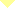 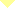 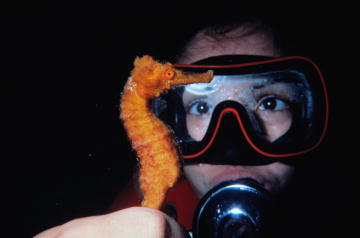 Subject
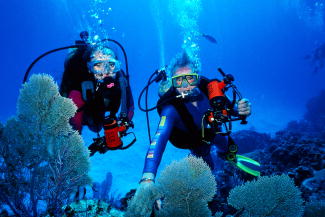 We went scuba diving.
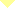 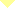 Predicate nominative
Our instructor was she.
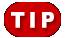 What are the cases of personal pronouns? The objective case
Pronouns in the objective case are used as direct objects, indirect objects, and objects of prepositions.
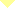 Direct object
Dad drove us to the store.
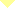 Indirect object
The clerk showed them the bicycle.
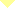 Object of preposition
The red ten-speed is perfect for her.
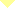 What are the cases of personal pronouns? The possessive case
Pronouns in the possessive case are used to show ownership or possession.
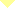 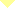 My alarm clock is broken.
May I please borrow yours?
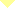 Regular comparison
Some two-syllable modifiers form the comparative degree by adding –er  and the superlative by adding –est. Others use more and most.
Most one-syllable modifiers form the comparative form by adding –er and the superlative form by adding –est.
If a modifier has three or more syllables, use more and most to form the comparative and superlative degrees.
Irregular comparison
The comparative and superlative degrees of some common modifiers are irregular in form.
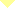 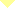 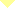 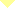 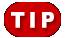 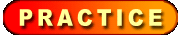 Double comparisons
Avoid double comparisons. Using both –er and more is incorrect. Using both –est and most is also incorrect.
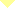 INCORRECT
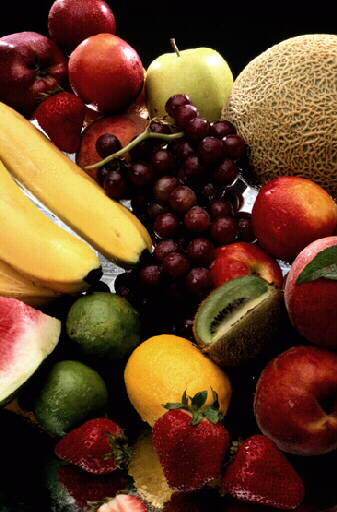 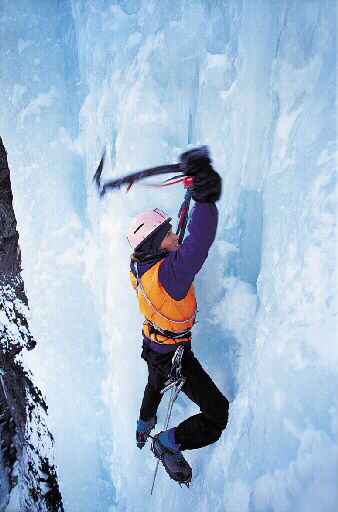 This banana is more riper than that one.
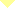 INCORRECT
That story was the most excitingest of all.
What is a dangling modifier?
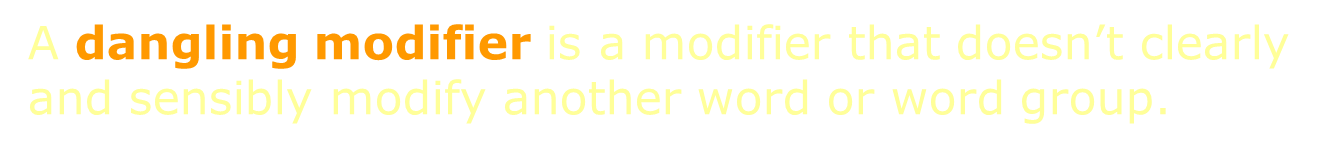 How to spot a dangling modifier: Ask yourself, “Does it make sense for the phrase to modify the word or word group closest to the modifier?
?
Dangling modifier
Moving carefully, the rope was held tightly.
Was the rope moving carefully?
No, it doesn’t make sense for moving carefully to modify rope. Rope is not the subject of the participial phrase.
If the sentence doesn’t make sense, you probably have a dangling modifier.
How to fix dangling modifiers
Strategy 1: Revise the word group that follows the dangling modifier.
?
Dangling modifier
Fixed
To become a doctor, you must study for years.
To become a doctor, years of study are required.
Does to become a doctor sensibly modify years?
No. A logical subject—such as you—needs to follow the comma.
Strategy 2: Change the dangling modifier into a clause.
Dangling modifier
Fixed
Lost and thirsty, the trail was a welcome sight.
Because we were lost and thirsty, the trail was a welcome sight.
Changing the dangling modifier into an adverb clause makes the meaning clear. The adverb clause explains why the trail was a welcome sight.
What is a misplaced modifier?
A word, phrase, or clause that seems to modify the wrong word or word group in a sentence is called a misplaced modifier.
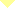 Misplaced modifiers are confusing.
misplaced modifier
Her dog sat as she waited for the bus patiently.
Verb
Verb
Who is sitting? The dog? The girl?
Who is waiting? The girl? The dog?
How to fix misplaced modifiers
Place modifying words, phrases, and clauses as near as possible to the words they modify.
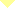 Sandra saw a bird’s nest.
with two eggs
Where should these two phrases be placed in this sentence?
looking up
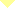 Looking up,
Sandra saw a bird’s nest
with two eggs.
Who was looking up? Sandra was.
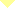 What had two eggs? The nest did.
Why is capitalization important?
Suppose a friend sent you this text message.
meet me at ken’s garage at 5:30. bring the beetle.
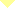 Would you go to
Would you bring
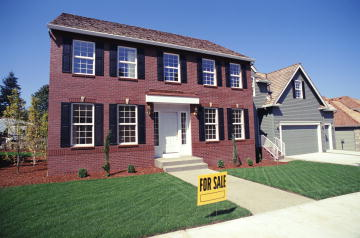 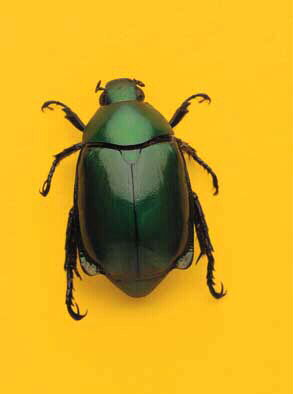 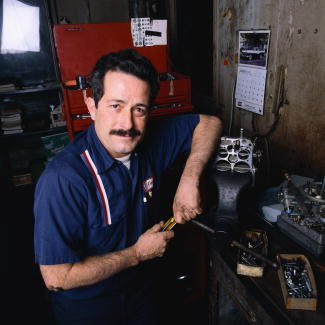 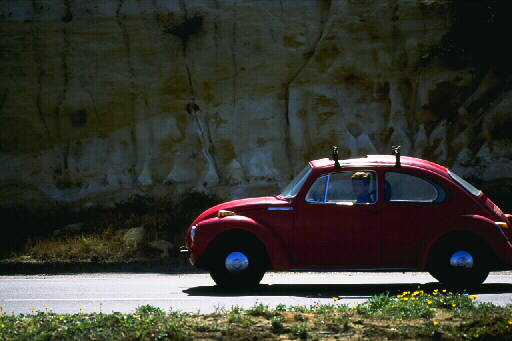 or
or
Ken’s Garage?
Ken’s garage?
the beetle?
the Beetle?
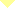 Proper nouns/adjectives
Capitalize proper nouns.
A common noun names any one of a group of persons, places, things, or ideas. A proper noun names a particular person, place, thing, or idea.
Capitalize proper adjectives.
A proper adjective is an adjective formed from a proper noun.
Do not capitalize the names of school subjects.
Exception: Do capitalize the names of language classes and courses that contain a number.
Capitalize a person’s title when the title comes before the name.
Capitalize a word showing a family relationship when the word is used before or in place of a person’s name.
Capitalize the first and last words and all important words in titles and subtitles.
Capitalize abbreviations if the words they stand for are capitalized.
Periods
The period is the most common end mark.
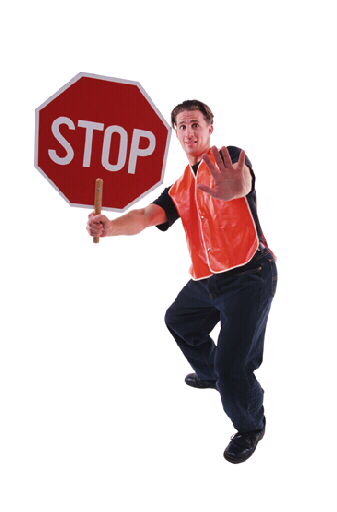 Periods are used to end
statements
Statements are also called declarative sentences.
indirect questions
I wondered what plant grows that fast.
Indirect question
What plant grows that fast?
Direct question
requests and mild commands
Requests and commands are imperative sentences.
Also, we use a period after most abbreviations.
Question marks and Exclamation Points
A direct question ends with a question mark.
Questions are also called interrogative sentences.
An exclamation ends with an exclamation point.
Exclamations are also called exclamatory sentences.
A strong command ends with an exclamation point.
Commands and requests are imperative sentences.
An interjection is often followed by an exclamation point.
Sometimes, an interjection is followed by a comma rather than an exclamation point.
Items in a series
Use commas to separate items in a series.
Words in a series
All my cousins, aunts, and uncles came to our family reunion.
Phrases in a series
The children played in the yard, at the playground, and by the pond.
Clauses in a series
Those who had flown to the reunion, who had driven many miles, or who had even taken time off from their jobs were glad that they had made the effort to be there.
Independent clauses
Use a comma before and, but, for, nor, or, so, or yet when it joins independent clauses.
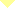 Hector pressed the button, and the engine started.
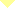 She would never argue, nor would she complain to anyone.
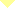 Are you going to the football game, or do you have other plans for Saturday?
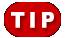 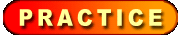 Interrupters
Use commas to set off elements that interrupt the sentence.
Nonessential clauses or phrases- A nonessential (or nonrestrictive) clause or phrase adds information that is not necessary to the main idea in the sentence
Eileen Murray, who is at the top of her class, wants to go to medical school.
Nonessential clause
Tim Ricardo, hoping to make the swim team, practiced every day.
Nonessential phrase
Introductory elements
Use a comma to set off certain introductory words, phrases, and clauses.
Yes, it’s my pet iguana.
After he sang, the audience applauded.
By the time I get home from school, I am ready for a snack.
Disappointed by the high prices, we made up a new gift list.
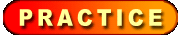 Conventional uses of commas
Use commas in certain conventional situations, such as dates, addresses, salutations and closings in letters, and certain titles and names.
Separate items in dates and addresses
After Friday, November 23, 2012, address all orders to Emeryville, CA 94608.
After the salutation of a personal letter
Dear Mr. Arpajian,
My dear Anna,
After the closing of any letter
Yours very truly,
Sincerely,
Semicolons between independent clauses
Remember: Use a semicolon to join independent clauses only if the clauses are closely related.
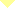 Josh wants to go to Spain; she wants to go swimming.
Incorrect
These two clauses aren’t closely related.
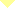 Josh wants to go to Spain. She wants to go swimming.
Josh wants to go to Spain; she wants to go to France.
Correct
A period is used since the two clauses are not closely related.
These two clauses are closely related. A semicolon can be used to join them.
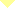 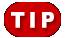 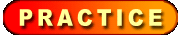 Colons to mean “note what follows”
Use a colon before a list of items, especially after expressions such as the following and as follows.
In Washington, D.C., we visited three important sites: the White House, the Washington Monument, and the Vietnam Veterans Memorial.
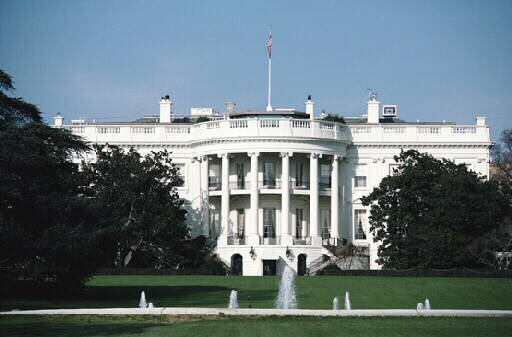 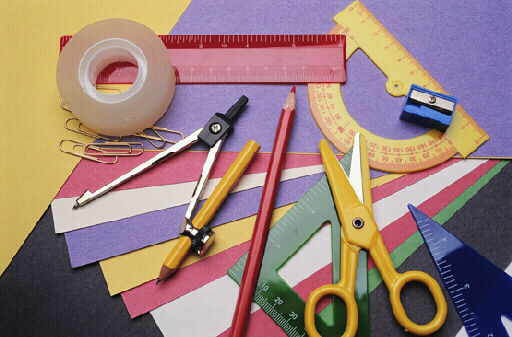 Please bring the following supplies: pencils, paper, compasses, rulers, scissors, tape, and protractors.
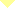 ***Do not place a colon right after a verb.
Colons in conventional situations
Use a colon in certain conventional situations:
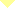 Between the hour and the minute in times
11:25 tomorrow morning
Between chapter and verse in Biblical references
Proverbs 3:3
Between a title and a subtitle
Mutts: America’s Dogs
After the salutation of a business letter
Dear Ms. Weinberg:
Direct quotations
Use quotation marks to enclose a direct quotation—a person’s exact words.
When an interrupting expression divides a direct quotation into two parts, place quotation marks around both parts of the quoted statement.
“I want to sit here,” Anna said, “not over there.”
A direct quotation can be set off from the rest of a sentence by a comma, a question mark, or an exclamation point, but not by a period.
“Your Julius Caesar project is due on the Ides of March,” Mr. Chen announced.
Comma
Question mark
“On what date does the Ides of March fall?” Tony asked.
Exclamation point
“That’s easy!” Dorothy exclaimed. “It’s March 15!”
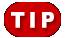 Dialogue, quoted passages, and quotations within quotations
When you write dialogue (conversation), begin a new paragraph every time the speaker changes.
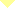 “Do you want to go to the park today?” Mel asked.
“Sure,” said Sergio. “May I bring my dog, Rufus? He could use some exercise.”
“In about thirty minutes,” Mel answered.
“Sounds good to me. Meet me back here in about half an hour.”
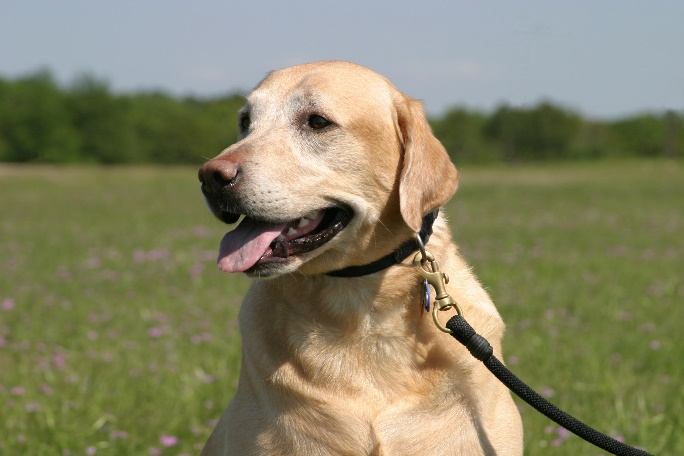 Quotation marks for titles
Use quotation marks to enclose titles of short works such as short stories, poems, essays, articles, songs, and chapters and other parts of books and periodicals.
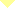 “Fire and Ice”
Poem
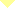 “Charley in Yellowstone”
Essay
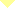 Short story
“The Pit and the Pendulum”
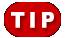 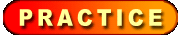 Apostrophe: Possessive caseSingular nouns and plural nouns
Singular nouns
Add an apostrophe and an s to form the possessive case of most singular nouns.
Sam’s little brother
a good night’s sleep
the duck’s beak
Plural nouns
If a plural noun ends in s, just add an apostrophe.
the Garzas’ car
the ducks’ beaks
Proper names
If a proper name ends in s, add only an apostrophe if adding another s would make the name awkward to pronounce.
Ms. Rawlings’ class
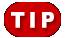 Apostrophe: Possessive case
Most possessive personal pronouns have two forms.
In the possessive case, indefinite pronouns need an apostrophe and an s.
These forms are used before nouns.
These forms stand alone.
Do not put an apostrophe in any of these pronouns.
Contractions
An apostrophe shows where letters, words, or numerals have been omitted from a contraction.
we have
we’ve
of the clock
o’clock
Plurals
In most cases, do not use an apostrophe to form the plural of a noun.
house
houses
To prevent confusion, a few kinds of nouns do form plurals by adding an apostrophe and an s.
symbols
lowercase letters
p’s and q’s
@’s
#’s
certain capital letters
numerals
A’s
I’s
1’s
2’s
Replace all the and’s with or’s.
some words that are referred to as words